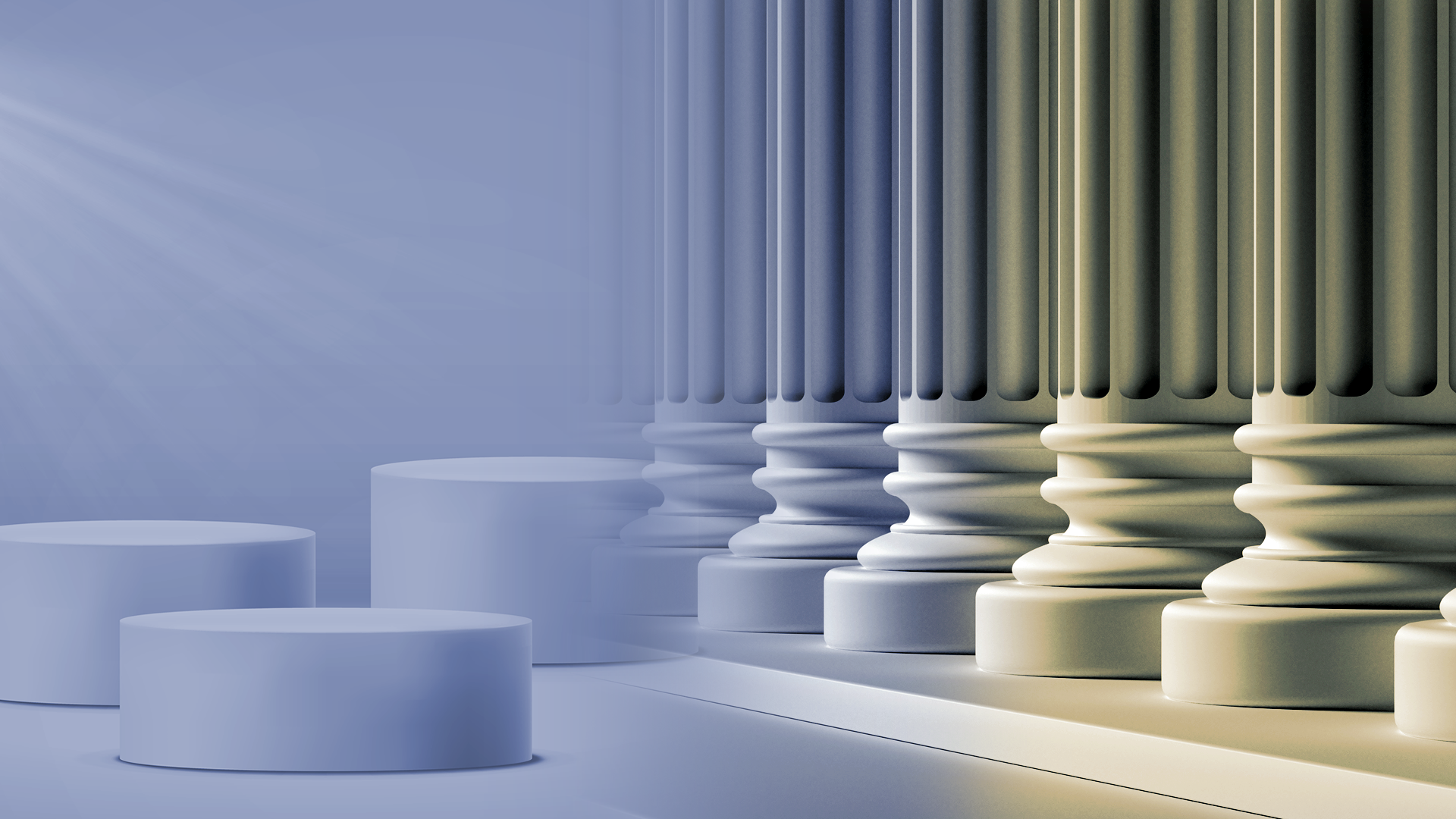 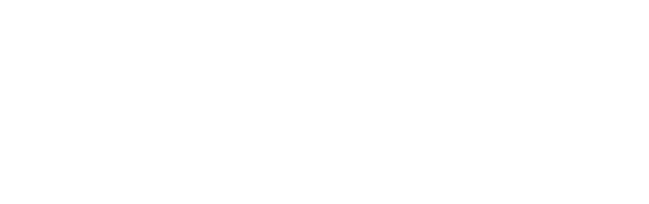 Federal Infrastructure Funding: Infrastructure Investment and Jobs Act & Inflation Reduction Act
January 4, 2023
IRA vs. IIJA
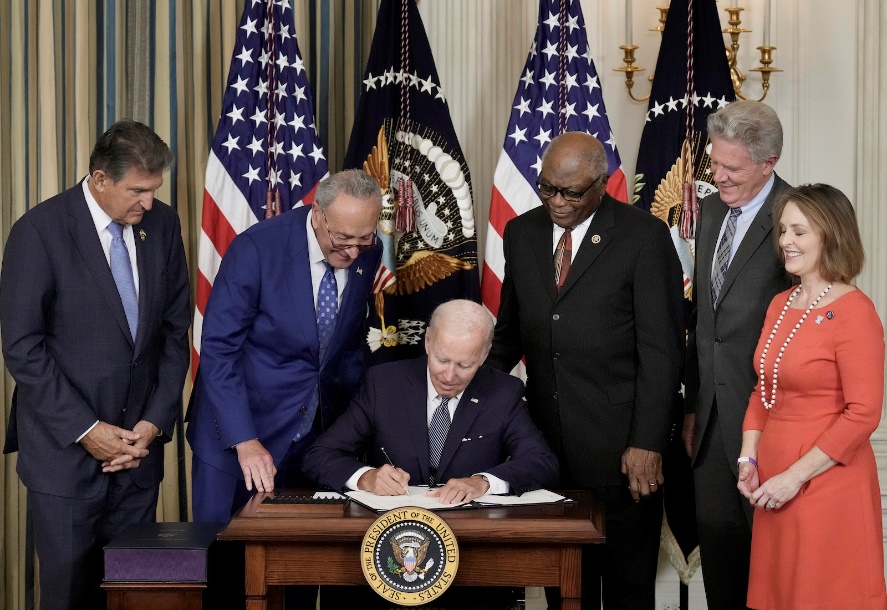 Inflation Reduction Act (August 2022)
Tax Credits, Research, and some direct spending
Bipartisan Infrastructure Law (Nov. 2021)
Existing Programs have existing processes
Individual projects
Spend in 5-10 years (IIJA) vs. spend over long-term (IRA)
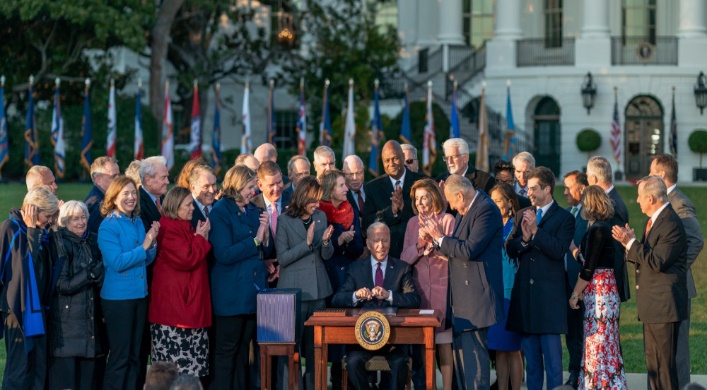 2
Infrastructure Investment and Jobs Act: Overview
3
IIJA: New vs. Existing Funding
4
Infrastructure Investment and Jobs Act: MN Specific
Percent of Requiring State Match
Estimates by State Agency
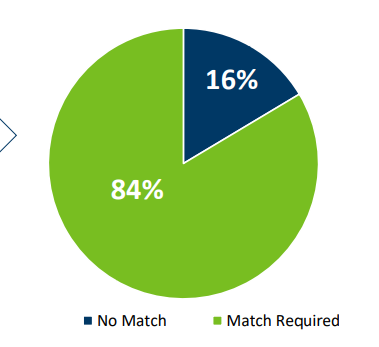 5
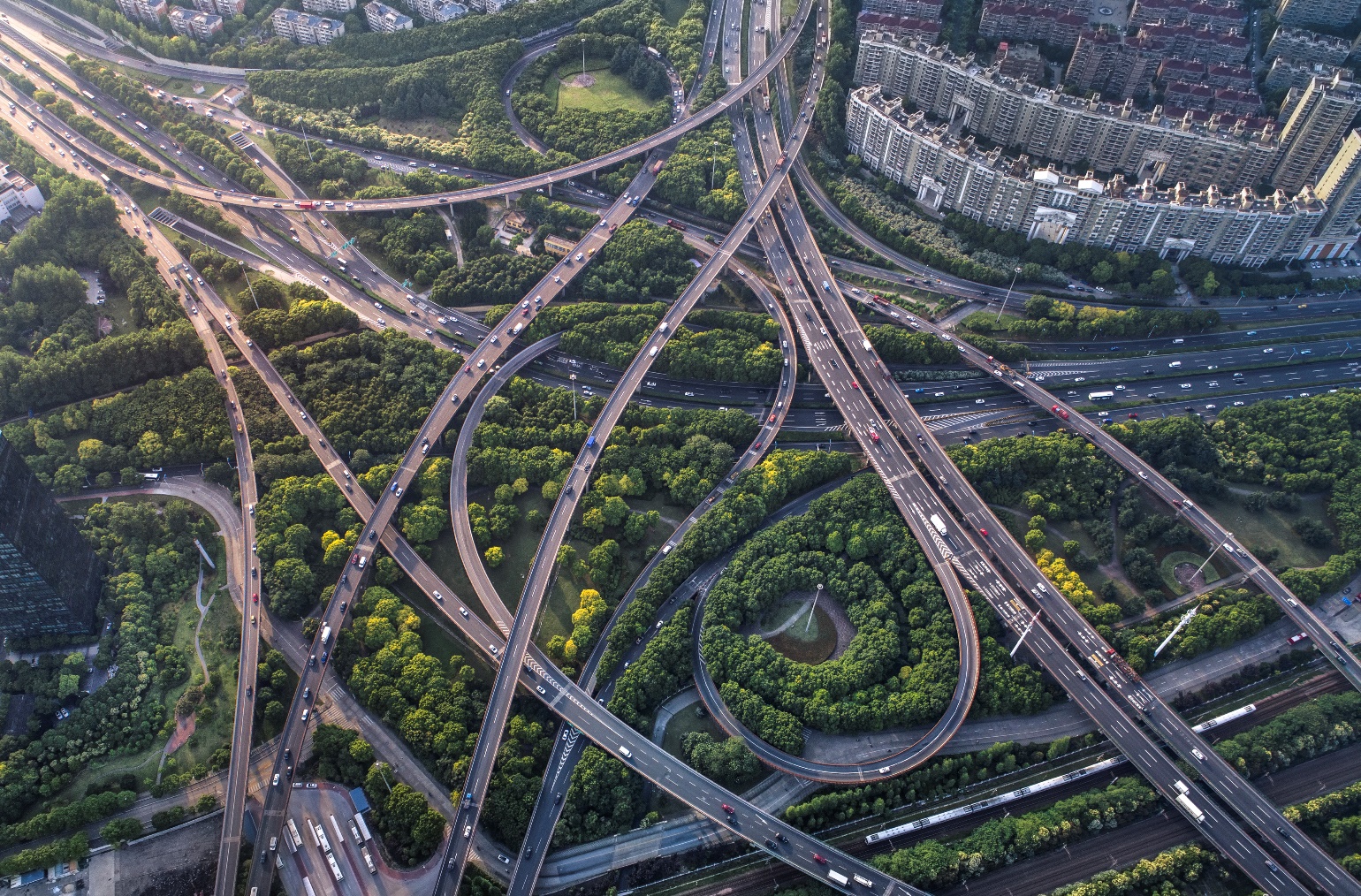 Federal Aid Highway Program | $270 Billion
Significant increases for ALL states:
20%+ 2021 -> 2022
30%+ 2021 -> 2026
Programs Include: 
National Highway Performance Program, $148 billion
Surface Transportation Block Grant Program , $72 billion 
Highway Safety Improvement Program, $15 billon
Feb. 2022 - Updated guidance, more flexibility
Congestion Mitigation and Air Quality Improvement Program, $13 billion 
National Highway Freight Program - $7.1 Billion 

Ongoing Federal Action:  
Dec. 2021: Apportionment of FY 2022 Funds
Oct. 2022: Apportionment of FY2023 Funds
Transportation : Federal Aid Highway Program
6
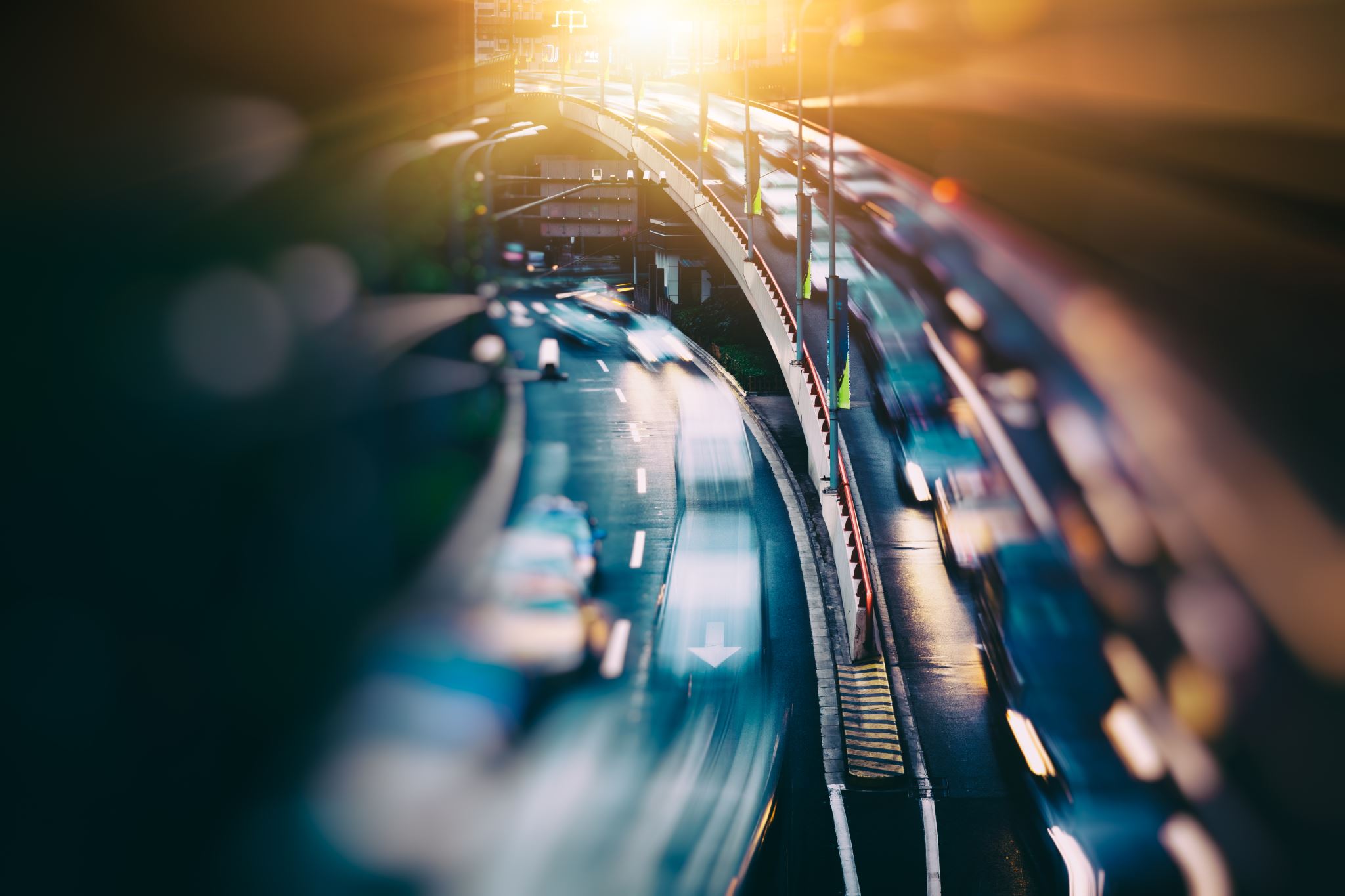 Additional State Eligible Programs | $26 Billion
PROTECT – $7.3 Billion 
May 2022: FY 2022 Apportionment Tables
July 2022: PROTECT Guidance
Carbon Reduction Program – $6.4 Billion
May 2022: FY 2022 Apportionment Tables
April 2022: CRP Guidance 
Ferry Boats & Facilities - $912 Million 
Aug. 2022 – FY 2022 Distribution
Bridges| $40 Billion
Bridge Formula Program - $27.5 Billion (Formula)
Jan. 2022: FY2022 BFP funding and guidance
June 2022: NOFO for FY2022 BIP funding
Oct. 2022: FY2023 BFP funding
Bridge Investment Program - $12.5 Billion (Competitive)
BIP FY2022 planning grant recipients funding.
Transportation: Other State Eligible Programs
7
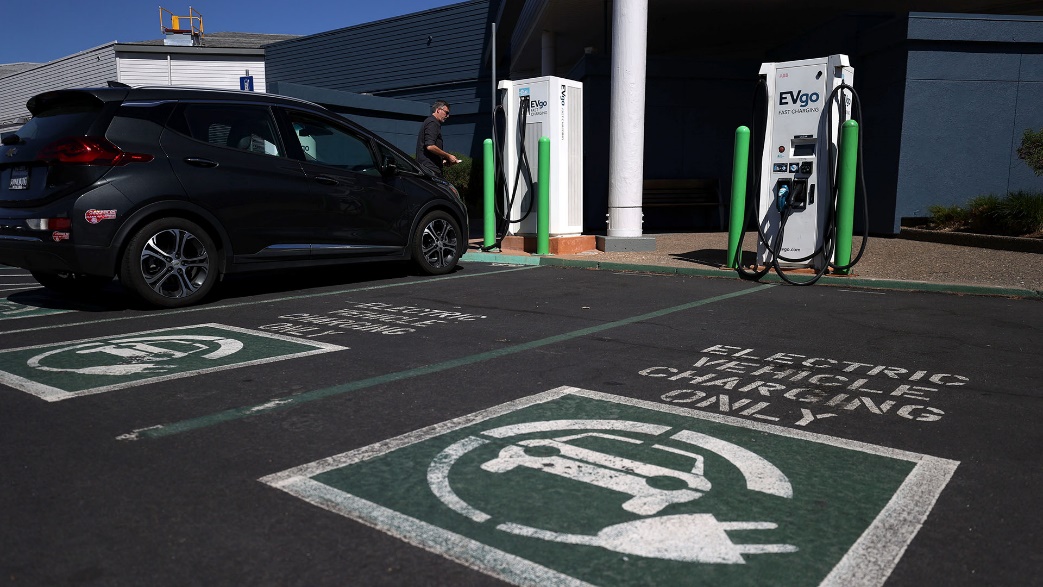 Electric Vehicle Infrastructure:
National EV Infrastructure – $5 Billion  
February 2022: FY2022 Apportionments, Guidance and Nomination Request for NEVI
June 2022: NPRM for NEVI
October 2022: NEVI FY 2023 Apportionment
Discretionary Grant Program for Charging and Fueling Infrastructure - $2.5 Billon

Electric Vehicle Transition:
Clean School Bus Program - $5 Billion 
Low-and No-Emission Transit Bus Program - $5.6 billion
NOFO closed May 2022, FY 2022 grants awarded September
Electric or Low Emitting Pilot Program - $250 million
NOFO closed September 2022
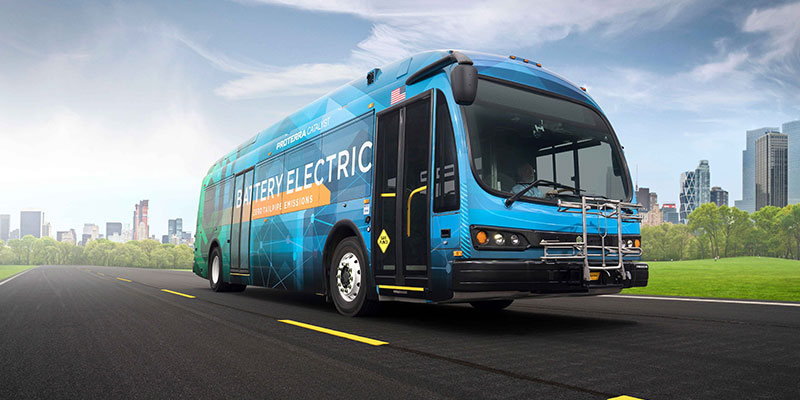 Transportation: Electric Vehicles, Busses & Ferries
8
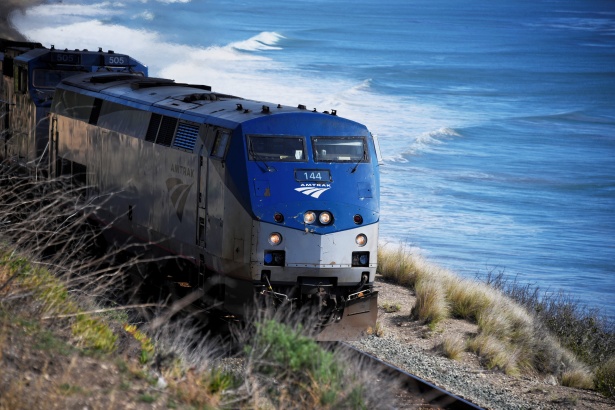 Public Transit | $91 Billion
Emphasis on federal-local funding stream 
Urbanized - $33.5 Billion 
State of Good Repair - $23.1 Billion 
State Formula Funds 
Rural - $4.5 Billion 
Seniors & Individuals with Disabilities - $2.2 Billion
Bus & Bus facilities - $3.1 Billion  

Amtrak & Rail | $66 Billion 
Amtrak - $22 Billion
National Network - $16 Billion | Northeast Corridor - $6 Billion 
FRA State-Federal Partnership Grants - $36 Billion
Competitive (state, local & Amtrak)
CRISI - $5 Billion 
Corridor Development Program
FY22 NOFO closed Oct. 2022
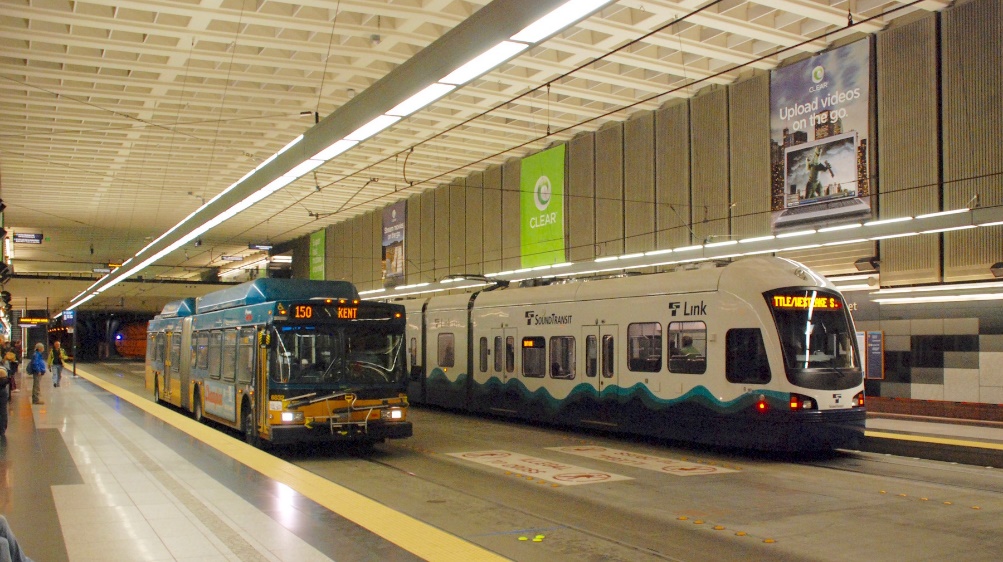 Transportation: Public Transit & Amtrak / Rail
9
Minnesota Funding Totals FY22 – 26
Highway & Motor Carrier Funding
MDOT Status Update
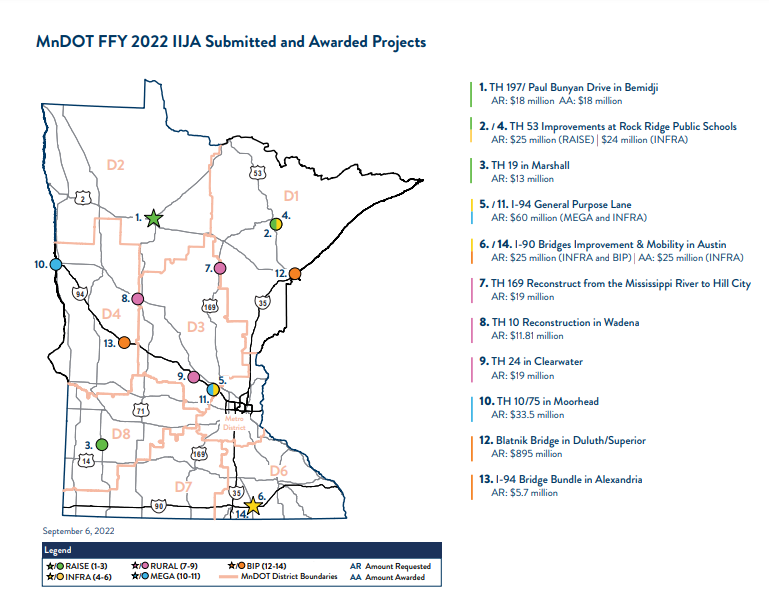 MnDOT FFY2022 IIJA Submitted and Awarded Projects
10
Minnesota Funding Totals FY22 – 26
Other Transportation Funding
Resources for Transportation Funding
Federal Resources: 
IIJA
USDOT Competitive Grant Funding Matrix 
USDOT Authorizations & Formula Funding
USDOT Grant Navigator
Minnesota DOT Resources: 
MnDOT FFY 2022 IIJA Submitted and Awarded Projects
MnDOT BIL IIJA Discretionary Grants List
MN IIJA Grant Tracking Form
11
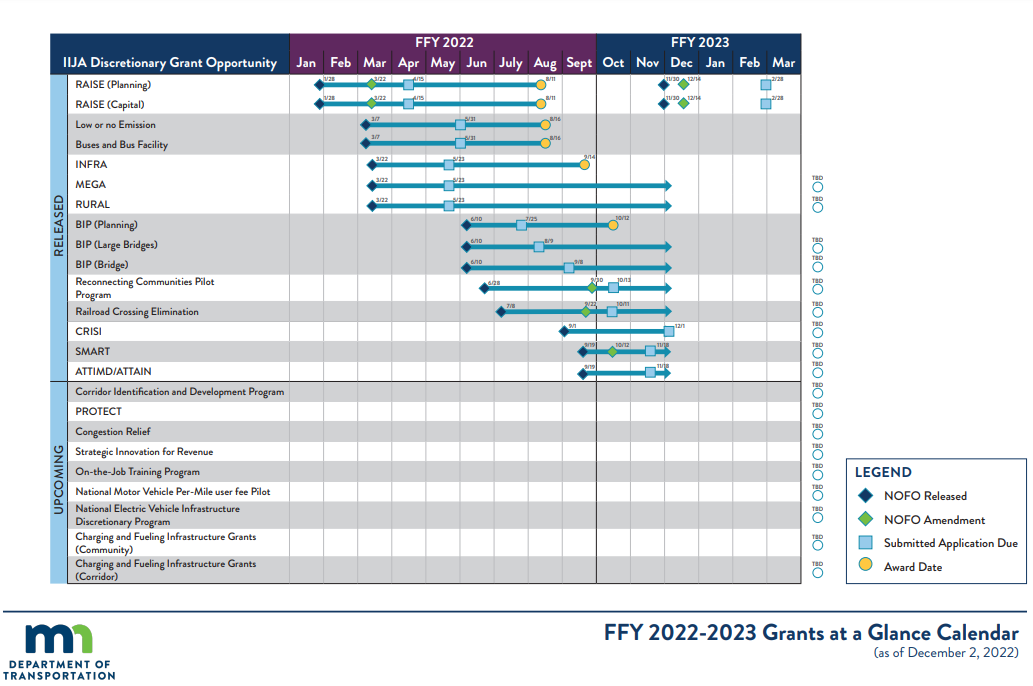 12
Formula Funds
Preventing Outages and Enhancing the Resilience of the Electric Grid, Grants to States and Tribes (Grid Resiliency) | $2.3 Billon
Weatherization Assistance Program | $3.5 billion
State Energy Program | $500 Million
Energy Efficiency Revolving Loan Fund Capitalization Program |$250 Million

Competitive Grants
Research and Supply Chains
Batteries - $6 billion
Carbon Capture - $6 billion
Hydrogen - $8 billion
Advanced nuclear - $3 billion
Existing Nuclear - $6 billion
Energy: State Eligible Programs
13
Energy: Formula Funds to States
Grid Resiliency | $2.3 Billion
Weatherization Assistance | $3.5 Billion
July 2022: Application open for Preventing Outages and Enhancing the Resilience of the Electric Grid formula grant program
January 2023 – Year 2 allocation amounts posted
March 2023 – Application closes. 
Improve grid resilience against disruptive weather events & natural disasters
15% required state match for formula program
March 2022 – Program notice to states to develop a Weatherization Assistance Program Grantee Plan, and issued allocations (closed July 2022)
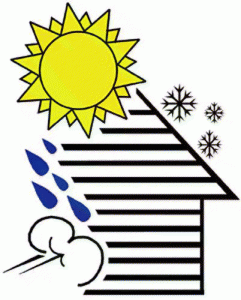 $76 million to MN for FY 2022-2026
Minnesota received $99.9 million between 2010 and 2021
14
State Energy Program Funding - $500 Million FY22-FY26
Rundown of SEP Funding Process
IIJA Intent of Funds & Additional Details
August 2022 – SEP Formula grant application instructions and state allocations released. No match.
Develop & implement clean energy programs and projects.
Past SEP Funding & Projects in Minnesota
$12.5 million since 2010
Projects have included: 
Creation of a Guaranteed Energy Savings Program
Implementation of Electric Utility Infrastructure Efficiency
Minnesota’s 2025 Energy Action Plan
15
Minnesota Funding Totals FY22-26
Energy Funding
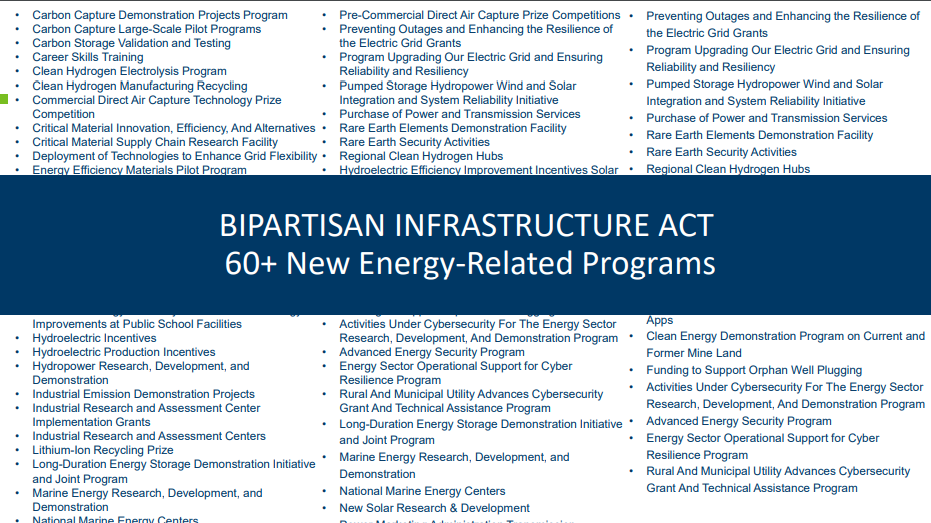 16
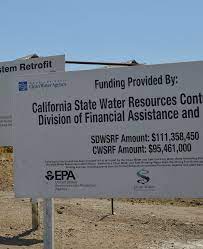 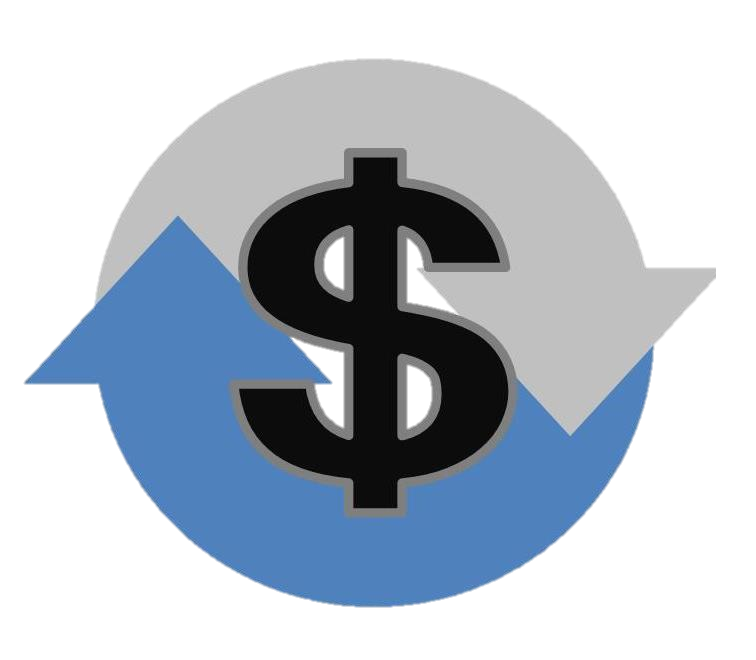 DRINKING WATER AND CLEAN WATER STATE REVOLVING FUNDS (SRF) - $11.7 billion each
$170 Million DWSRF MN | $204 Million CWSRF MN
49% as forgivable loans/grants; state match required (20%)

LEAD SERVICE LINE REPLACEMENT - $15 Billion
$217 Million DWSRF MN, 49% as forgivable loans/grants

PFAS AND OTHER CONTAMINANTS - $10 Billion 
$1 billion through CWSRF/100% grants
$4 billion through DWSRF/100% grants
$5 billion through states for underserved communities

MINNESOTA UPDATE: 
2023 CWSRF IUP Approved Dec. 2022
2023 DWSRF IUP Approved Dec. 2022
Projects are not fundable at this time due to the lack of State matching funds
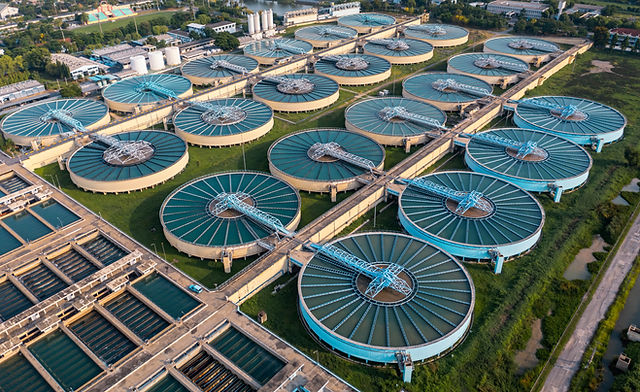 Water Funding – State Revolving Funds
17
FEMA
Flood Mitigation
$3.5 billion (states and local govts)
Buyouts, elevating, other activities
BRIC
$1 billion (states and local govts)
Pre-disaster mitigation projects 
STORM Act
$500 million (states)
Aids states in establishing revolving loan funds for mitigation projects.
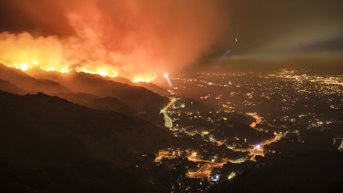 DISASTER MITIGATION & RESILENCY
18
Inflation Reduction Act
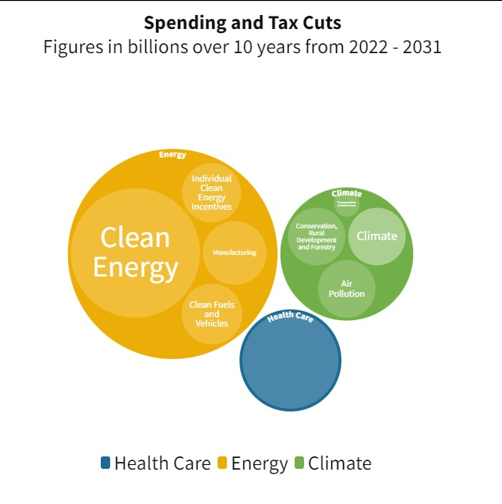 Lowering the Cost of Healthcare
Tax credits for health insurance
Limiting the cost of prescription drugs
Recalibration of American Energy Policy
Combination of tax credits and spending
Aimed at increasing ALL energy production
Corporate tax law changes
19
Inflation Reduction Act
Tax Credits
Industrial Tax Credits
Consumer: Electric Vehicles
Consumer: Home Energy Upgrades
High-Efficiency Electric Home Rebate Program - $4.3B
Heat pumps and water heaters, electric stove and other electrical upgrades
Home Energy Performance-Based, Whole-House Rebates- $4.3B
Rebates for energy-saving projects
Increased rebates for LMI, rebates available for multifamily 
$200 million to train workforce
A true ALL of the above – solar, wind, nuclear, fossil w/carbon capture, geothermal, biofuels, hydrogen
PTC & ITC annual tax credit extension to 10 years
85% increase in carbon capture credit
Nuclear production tax credit and clean hydrogen tax credit
Eliminates 200k cap and adds credit for new and used vehicles within income limits
Batteries: 
100% battery assembly in North America by 2029
80% of Critical mineral components of battery from country with U.S. free trade agreement by 2027
Department of Energy sends $$ to States
20
IRA: Energy Loans & Other Provisions
Transmission & Siting Changes
Loans Authority
Energy Investment Reinvestment Financing - $5 billion for $250 billion 
Supports energy infrastructure reinvestment which avoids, reduces, or sequesters GHG.
DOE Loans Program Office - $3.6 billion for $40 billion
Supports innovative clean energy projects including carbon capture, nuclear, critical minerals recycling and more. 
Transmission Facility Financing - $2 billion
Advanced Industrial Deployment Program - $5.8 billion
Loams to support industrial facilities in emissions intensive sectors to reduce GHG. 
$3 billion in loans for advanced manufacturing of vehicles
Offshore Wind Leasing Authority
Lifts September 2020 moratorium on offshore wind leasing off Carolinas, Georgia and Florida. 
Requires DOI BOEM to hold offshore oil and gas lease sale, if they are to hold offshore wind energy lease sale. 
OCS Leasing Program
Reinstates 2021 Gulf of Mexico Oil and Gas Lease Sale, requires additional lease sales in the Gulf. 
Transmission Facilities 
Upgrade “National Interest” facilities via siting loans.
21
Environmental & Climate Provisions
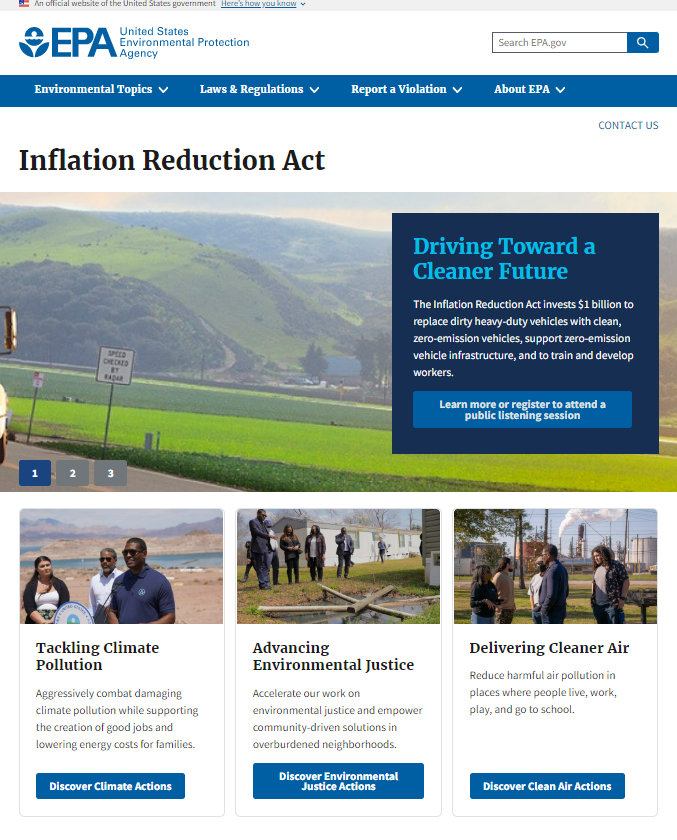 98% of EPA’s funding is for new programs: 
Greenhouse Gas Reduction Fund - $27 billion 
States eligible for $7 billion in competitive grants which finance clean energy and climate projects that reduce GHG emissions in low income and disadvantaged communities. 
Climate Pollution Reduction Grants - $5 billion 
To aid states develop and implement GHG reduction plans. 
Environmental and Climate Justice Block Grants - $3 billon 
Port Air Pollution Reduction Grants - $3 billion
Methane Emissions Reduction Program - $1.55 billion 
Clean Heavy Duty Vehicles Grants - $1 billion 
$400 million to areas in nonattainment.
Some of these programs build on existing programs, but will still need time to start up. Consultation time is now.
22
Possible Next Steps for State Legislatures: IRA & IIJA
23
Suggestions for Engagement & Collaboration
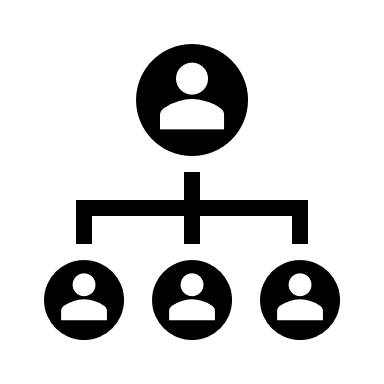 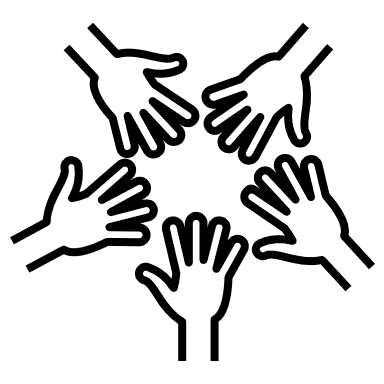 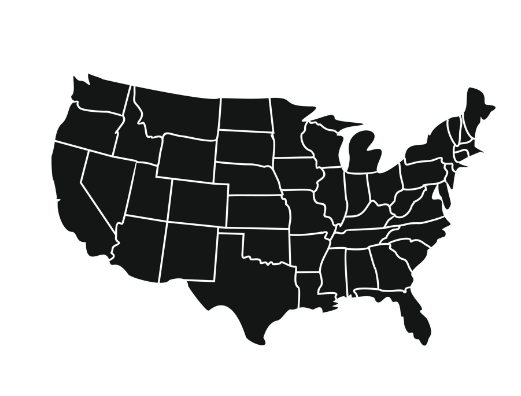 Interagency Collaboration
Infrastructure Coordinator
Interstate Collaboration
Elevate the role of your Infrastructure Coordinator
Ensure your agencies, and the legislature, is working together – example is Michigan’s Infrastructure Council
Consider collaborating across state lines on infrastructure projects and regional priorities
24
IIJA & IRA Implementation Resources
Infrastructure Investment & Jobs Act
White House
State Fact Sheets 
U.S. Dept. Of Transportation
U.S. Environmental Protection Agency
U.S. Department of Energy
NCSL Resources
IIJA Implementation & Key Resources
Explainer for States
Inflation Reduction Act
White House
IRA Guidebook, Dec 2022
DOE | EPA | USDA
NCSL Resources
Explainer for States
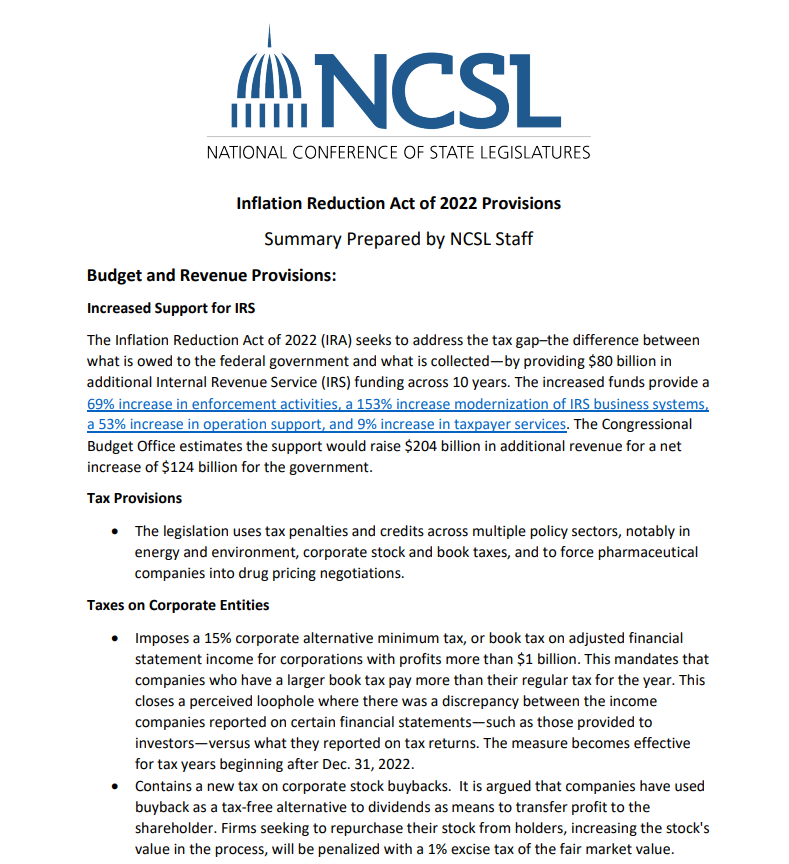 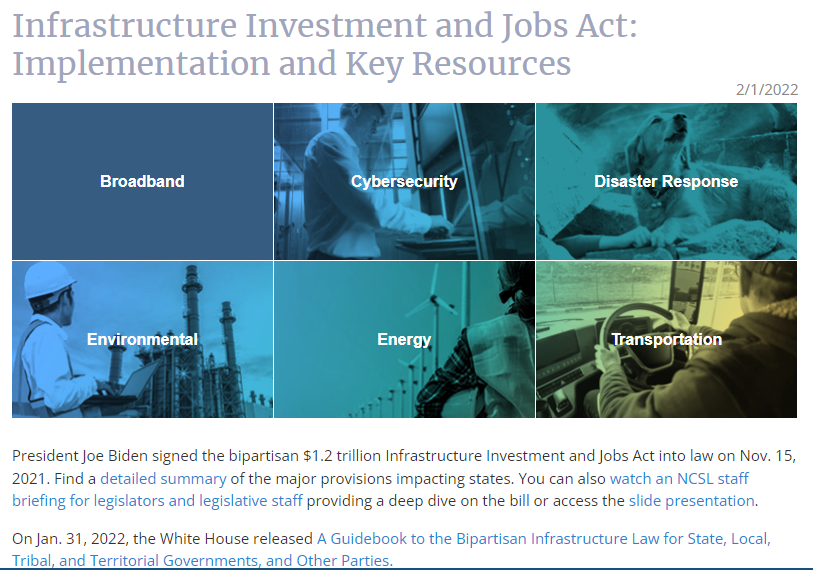 QUESTIONS?
Kristen Hildreth
Senior Legislative Director, Natural Resources & Infrastructure
kristen.hildreth@ncsl.org

Aaron Ray
Associate Director, Energy Program
aaron.ray@ncsl.org
26